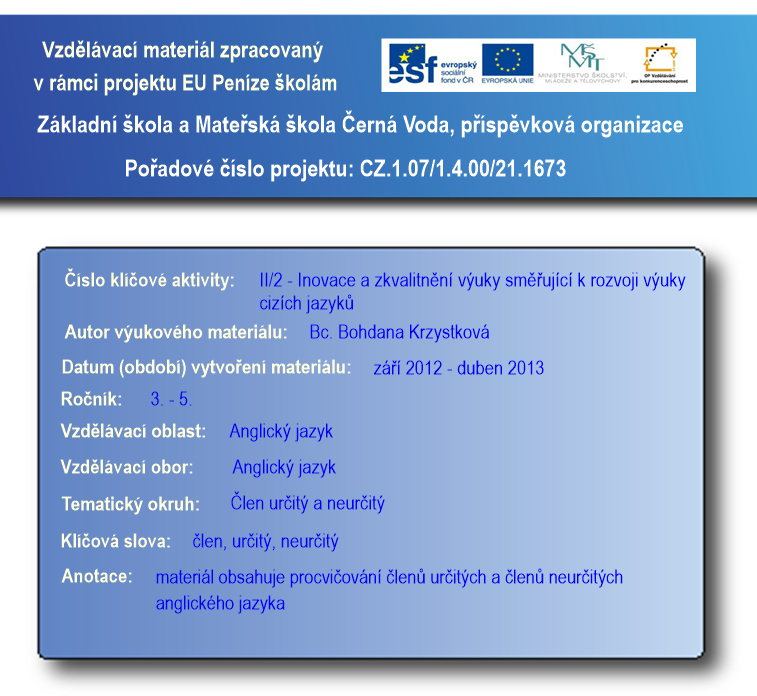 Člen určitý a neurčitý
Členy a/an nebo the patří před podstatné jméno.
Mezi člen a podstatné jméno někdy vkládáme přídavná jména, příslovce, tvary sloves s –ing apod., které blíže určují jméno podstatné.
Člen neurčitý
A/AN
Člen neurčitý použijeme před podstatným jménem, když mluvíme o věci, kterou jsme prozatím v hovoru nezmínili. Je to „nějaká věc“, např. nějaké jablko. Ne to, které leží na stole a chystáme se ho sníst.
Kdy použijeme a a kdy an?
Zopakuj si, jaké známe souhlásky a samohlásky.

Začíná-li slovo za neurčitým členem souhláskou, použijeme a.
book
souhláska
a book
Kdy použijeme a a kdy an?
Zopakuj si, jaké známe souhlásky a samohlásky.

Začíná-li slovo za neurčitým členem samohláskou, použijeme an.
apple
samohláska
an apple
člen Určitý
the
Člen určitý dáváme před podstatné jméno v případě, že už jsme o této věci mluvili a není to jen tak „nějaká věc“. Je to TA věc.
Určitý člen používáme často v pokynech.
Zdroje:
Archiv autora